Processing
Selection
Objectives
Be able to use and declare boolean values
Be able to use and write boolean expressions
Be able to use selection (if statements)
3
Primitive Types: Booleans
Booleans are true/false values.
Processing provides one boolean type:
	boolean
Literal boolean expressions:
	true
	false
[Speaker Notes: Run the examples using println().]
Boolean Expressions
Processing provides 6 boolean operators:
	x == y            x != y
	x < y             x >= y
	x > y             x <= y
Build more complex expressions using the logical operators:
x && y  
x || y  
!x
[Speaker Notes: Run the examples using println().
Do not interchange the following:
= 	(assignment)
== 	(equality)
Logical and, or and not operators:
a && b  true iff a,b are both true
a || b  true iff a or b is true
!a      true iff a is false
Example:
	(0 <= score) && (score <= 100)
	Note that 0 <= score <= 100 doesn’t work!]
Boolean expressions
Write an expression that evaluates to true if age indicates a senior citizen
	age >= 65
Write an expression that evaluates to true if age indicates a teenager
	age > 12 && age < 20
Example: Leap Year
Write a method that returns whether or not a given year is a leap year
A leap year is:
Divisible by 4 and not divisible by 100
OR
Divisible by 400
7
Control Structures: Remember these?
Control structures specify the ordering of the operations in the algorithm.
There are three basic control structures:
Sequence

Selection

Repetition
if (condition){
    statements
 }

where condition is a boolean expression  
and statements are 1 or more valid statements
8
Selective Execution: Simple if
if statements execute their statements selectively, based on a boolean condition
If statement pattern:
T
condition
F
statement
[Speaker Notes: Don’t put a semi-colon after the if condition.
Play valid or invalid:]
Valid or Invalid?
if (x < 20){
   println(“ABC Farm”);
}

if (1 < a < 5){
   println(“I’ll love you forever”);
}

if (1 = 1){
   println(”Very hungry caterpillar");
}
Valid or Invalid?
if (myScore > 90 && myScore < 20){
   println(”Pajama Time");
}

if (myScore < 50);
   println(”Good Night Moon");


if (myScore > 90)
   println(”Moo, Baa, La La La");
Valid or Invalid?
if (myScore > 90)
   println(”The");
   println(”Lorax!");
T
condition
F
if (condition){
    statement1
  }
  else {
    statement2
  }
statement1
statement2
12
Selection: The Two-Branch if
The second form of if statement includes an else clause and a second statement:
[Speaker Notes: We could use this one in the salary computation to deal with overtime hours.
If Condition is true,
  Statement1 is executed and Statement2 is skipped;
otherwise,
  Statement1 is skipped and Statement2 is executed.]
Valid or Invalid?
if (bookName == “Tootle the Train”){
   println(“try: Little Engine that Could”);
}
else {
   println(“One, Two, Three!”);
}

if (bookName.equals(“Miss Suzy”)){
   println(“Great book!”);
}
else {
   println(“But acorn teacups are great!”);
}
[Speaker Notes: Strings must be compared differently!]
if (cond1) {
    stmts1
  } else if (cond2) {
    stmts2
  ...
  } else if (condN) {
    stmtsN
  } else {
    stmtsN+1
   }
T
F
cond1
T
F
cond2
stmts1
...
stmts2
T
F
condN
stmtsN
stmtsN+1
14
Selection: The Multi-branch if
The final form nests the if statements:
Valid or Invalid?
if (score >= 60)
   grade = ‘D’;
else if (score >= 70)
   grade = ‘C’;
else if (score >= 80)
   grade = ‘B’;
else if (score >= 90)
   grade = ‘A’;
else
   grade = ‘F’;
Write mouseClicked method
Assume the following global variables are declared and initialized appropriately:	
centerX
centerY
smallEllipseRadius
largeEllipseRadius
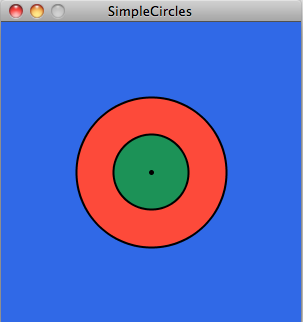 Examples
Write a method that given a number of hours worked, and hourly rate computes and prints the total wage taking into consideration the impact of overtime.  
Overtime should apply for any hours in addition to 40
Overtime rate is 1.5 times the normal rate
Example: SPF
Each day the weather services provides a “UV index” indicating the strength of the sunlight that will reach earth.   At a minimum, a dermatologist would suggest wearing SPF 15 sunscreen each day, but if the UV index value is above 4 they recommend SPF 30, and if above 7, they recommend SPF 50.  Write a method that receives the current UV index and returns a message indicating the dermatologist recommended SPF level.
Example: Pollution
A certain city classifies a pollution index less than 35 as “pleasant,” 35 through 60 as “unpleasant,” and above 60 as “hazardous.”  Write a method that displays the appropriate classification for a given pollution index.
Example: Quadratic
A quadratic equation of the form Ax2 + Bx + C = 0 has real roots if the discriminant B2 - 4ac is nonnegative.  Write a method that receives the coefficients A, B, and C of a quadratic equation, and returns true if the equation has real roots, and false otherwise.
Example: Cost Table
Write a method that given a distance, returns the cost, according to the following table: